Mannschaftspositionen
Spiel- Übungsräume
ST
ST
DA
DA
AA
AA
Av
Av
A
A
Spieler
L
L
Übungsmaterial
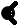 1
1
2
2
3
3
Ballweg
Großtor


Kleintor


Minitor
4
4
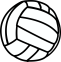 5
5
6
6
Laufweg
Sonstige
Bewegugnen
A
D
B
E
C
F
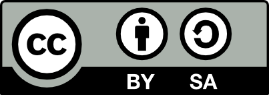 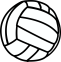 Lehrperson
A
D
B
E
C
F
Stange


Hütchen

Großer Kasten


Bank


Großes Kastenoberteil

Kleines Kastenoberteil

Matte


Hindernisse


Hindernis


Ballkiste
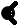 ST
ST
DA
DA
AA
AA
Av
Av
A
A
L
L
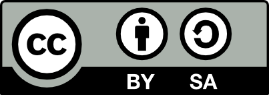 1
1
2
2
3
3
4
4
5
5
6
6
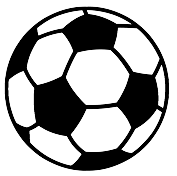 Lehrperson
A
D
B
E
C
F
Stange


Hütchen

Großer Kasten


Bank


Großes Kastenoberteil

Kleines Kastenoberteil

Matte


Hindernisse


Hindernis


Ballkiste
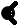 ST
ST
DA
DA
AA
AA
Av
Av
A
A
L
L
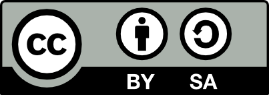 1
1
2
2
3
3
4
4
5
5
6
6
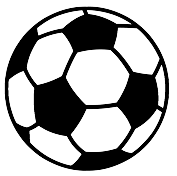 Lehrperson
A
D
B
E
C
F
Stange


Hütchen

Großer Kasten


Bank


Großes Kastenoberteil

Kleines Kastenoberteil

Matte


Hindernisse


Hindernis


Ballkiste
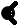 ST
ST
DA
DA
AA
AA
Av
Av
A
A
L
L
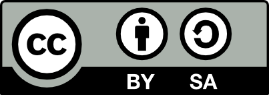 1
1
2
2
3
3
4
4
5
5
6
6
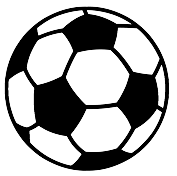 Lehrperson
A
D
B
E
C
F
Stange


Hütchen

Großer Kasten


Bank


Großes Kastenoberteil

Kleines Kastenoberteil

Matte


Hindernisse


Hindernis


Ballkiste
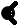 ST
ST
DA
DA
AA
AA
Av
Av
A
A
L
L
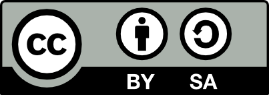 1
1
2
2
3
3
4
4
5
5
6
6